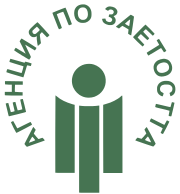 AGENCIA DE EMPLEO
CENTRO PROFESIONAL
DIRECCIÓN DE LA "OFICINA REGIONAL DE TRABAJO" - BLAGOEVGRAD
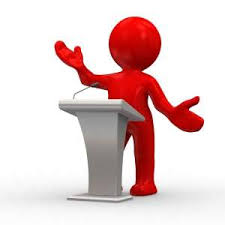 Estructura y organización del trabajo de los centros profesionales
En la Agencia de Empleo, se ha creado un total de diez CENTROS PROFESIONALES en el marco del proyecto BG051PO001-2.2.02, "Servicios para el desarrollo de un mercado laboral flexible" del Programa Operativo "Desarrollo de Recursos Humanos". Se lanzaron en 2014.Los centros profesionales de las Oficinas Regionales de Trabajo y de la Administración Central de la Agencia de Empleo se encuentran en Sofía, Blagoevgrad, Burgas, Varna, Lovech, Montana, Plovdiv, Ruse y Haskovo.
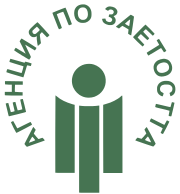 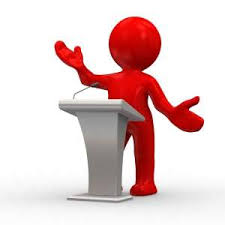 Actividad principal de los diez centros profesionales de la Dirección de la "OFICINA REGIONAL DE TRABAJO" y la Administración Central de la Agencia de Empleo
La actividad principal está dirigida a ayudar a los desempleados, trabajadores por cuenta ajena, estudiantes y autónomos a mejorar su desarrollo profesional mediante asesoramiento y orientación profesional. Las finalidades de las principales funciones de los centros profesionales son proporcionar información actualizada sobre el mercado laboral, oportunidades de realización profesional, ofrecer servicios de orientación y asesoramiento para la elección de la carrera profesional, organizar y celebrar seminarios, reuniones con empleadores, jornadas profesionales, etc.
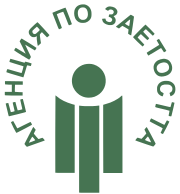 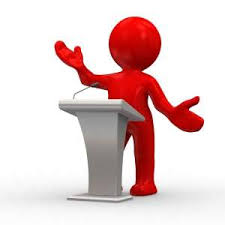 Actividad principal de los diez centros profesionales de la Dirección de la "OFICINA REGIONAL DE TRABAJO" y la Administración Central de la Agencia de Empleo
Actividad principal de los diez centros profesionales de la Dirección de la "OFICINA REGIONAL DE TRABAJO" y la Administración Central de la Agencia de Empleo. Los centros profesionales llevan a cabo las actividades necesarias para lograr el objetivo del proyecto: la mejora de las competencias profesionales y la asimilación de nuevos conocimientos, mediante el desarrollo de un sistema de orientación profesional.
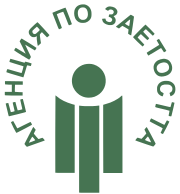 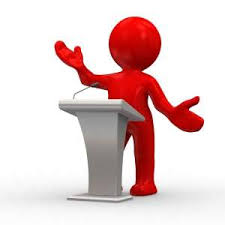 Actividad principal de los diez centros profesionales de las Dirección de la "OFICINA REGIONAL DE TRABAJO" y la Administración Central de la Agencia de Empleo
Los objetivos específicos de los centros profesionales son: 
Desarrollo de un sistema eficiente de asesoramiento y orientación profesional para las distintas etapas de la carrera profesional de las personas consultadas.
Formación de consejeros profesionales cualificados formados según las normas reconocidas internacionalmente.
Creación de modelos de trabajo para la colaboración entre empleadores, organizaciones que imparten formación e interlocutores sociales.
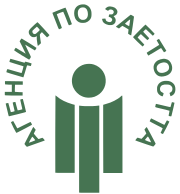 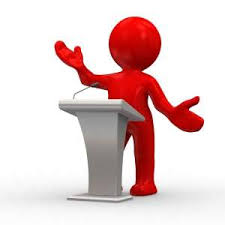 Funciones y actividades
Los centros profesionales de la Dirección de la Oficina Regional de Trabajo y la Administración Central de la Agencia de Empleo dan apoyo a las personas a través de asesoramiento y orientación profesional para mejorar su desarrollo profesional, mediante las acciones siguientes: 
proporcionar información actualizada sobre el mercado laboral,
informar sobre oportunidades de realización profesional,
prestar servicios de orientación profesional y profesional,
proporcionar servicios de asesoramiento profesional,
organizar y dirigir seminarios,
organizar y celebrar reuniones con empleadores,
organizar y realizar jornadas profesionales.
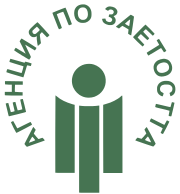 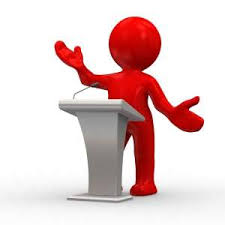 Funciones y actividades
Los centros profesionales implementan:
servicios de orientación profesional y profesional,
servicios de asesoramiento grupal,
interacción con la administración de la Dirección de las Oficinas Regionales de Trabajo y la Administración Central de la Agencia de Empleo,
establecimiento de contactos y colaboración con organizaciones e instituciones locales, empleadores y formadores,
si es necesario, interactuar y colaborar con los órganos del gobierno central, los órganos de autogobierno local y las organizaciones no gubernamentales del país.
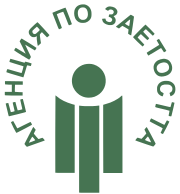 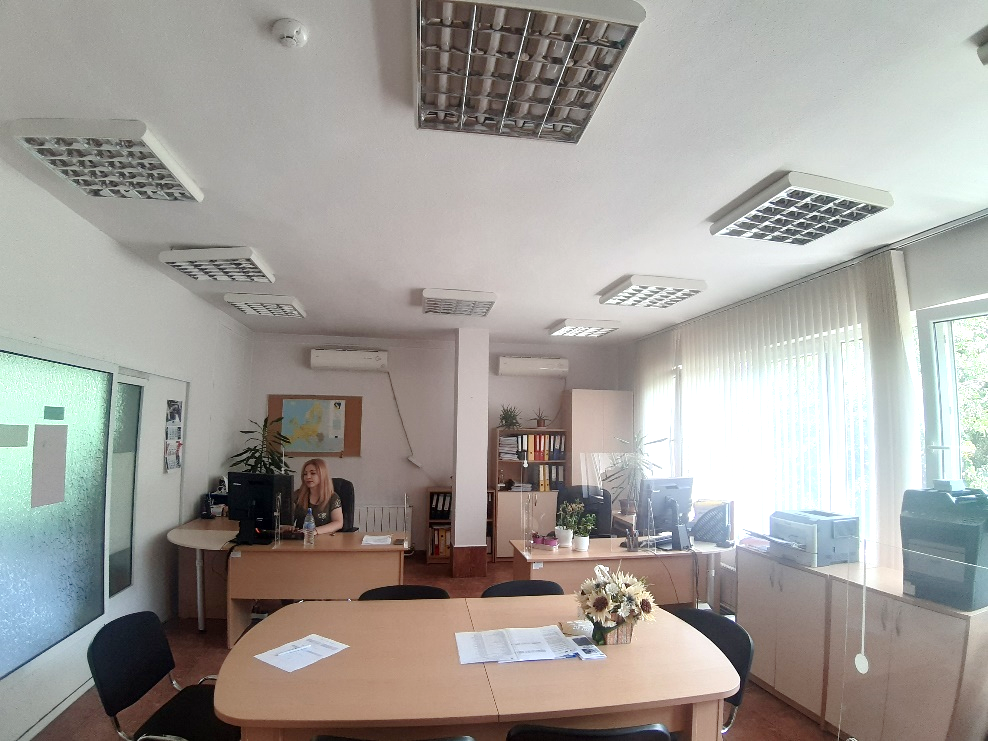 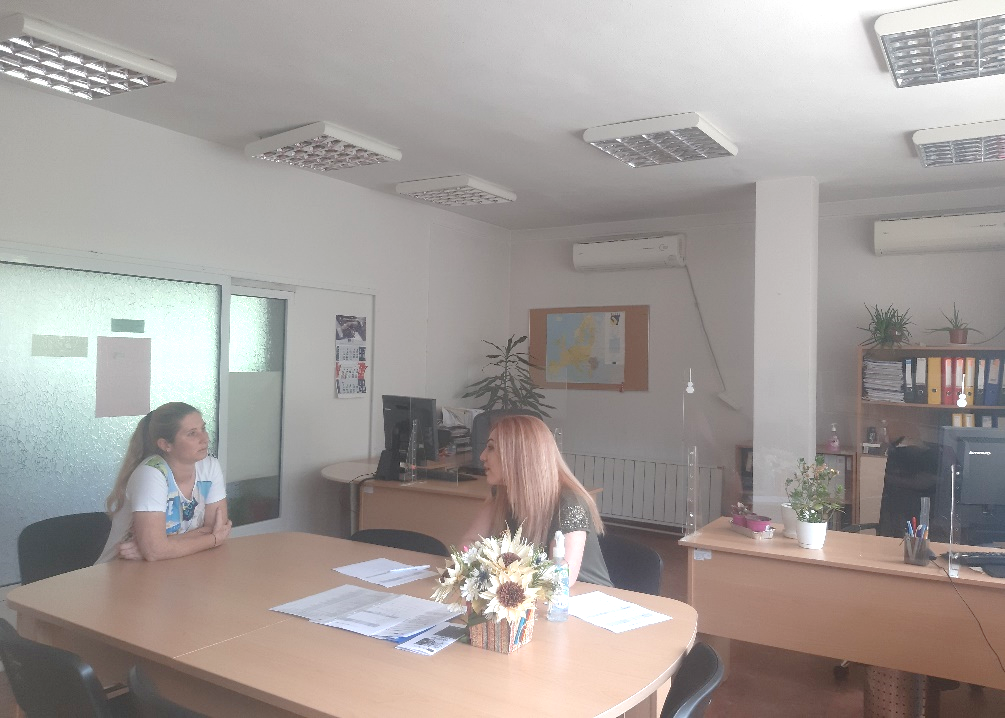 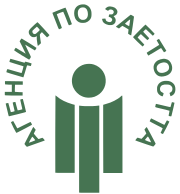